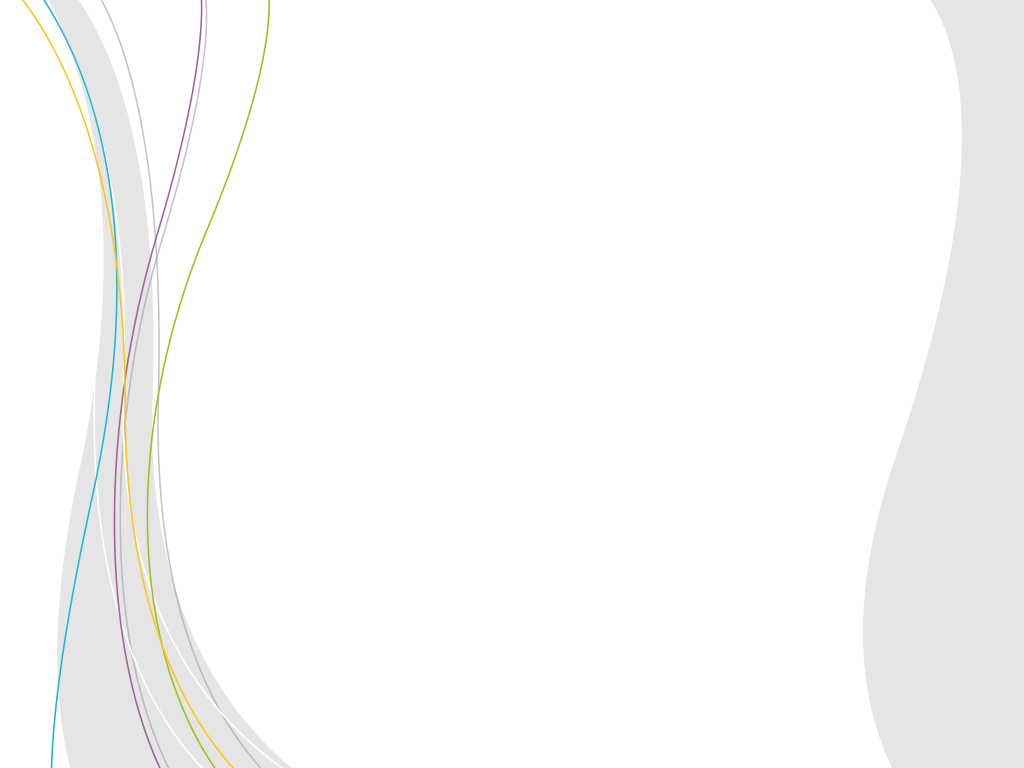 PROGRAMME DE COOPÉRATION TRANSFRONTALIÈRE
GRENSOVERSCHRIJDEND SAMENWERKINKSPROGRAMMA
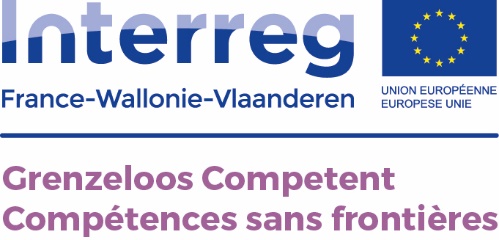 Een werknemer vinden over de grens?Hoe begin je eraan?
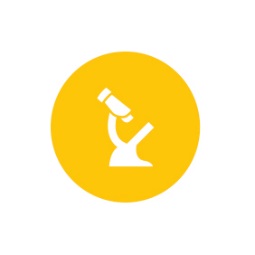 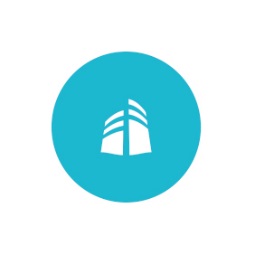 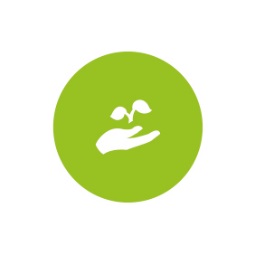 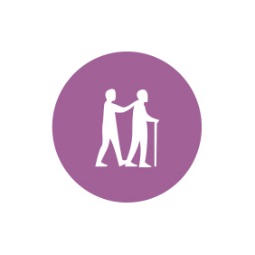 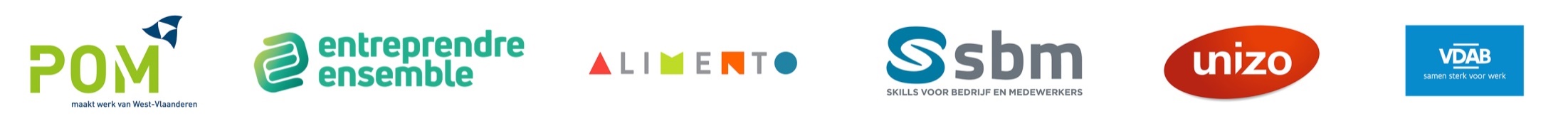 AVEC LE SOUTIEN DU FONDS EUROPÉEN DE DÉVELOPPEMENT RÉGIONAL
MET STEUN VAN HET EUROPEES FONDS VOOR REGIONALE ONTWIKKELING
Een initiatief binnen Interregproject Grenzeloos competent
Objectieven : betere afstemming tussen de vraag en het aanbod op de grensoverschrijdende arbeidsmarkt (sectoren: voeding, textiel/nieuwe materialen, duurzaam bouwen) 
Doelpubliek : WZ, WN die behoefte hebben aan opleiding, WG
Partners : 23
Timing: 01.10.2016-30.09.2020
25-04-19
2
AVEC LE SOUTIEN DU FONDS EUROPÉEN DE DÉVELOPPEMENT RÉGIONAL
MET STEUN VAN HET EUROPEES FONDS VOOR REGIONALE ONTWIKKELING
Ontwikkeling handleiding voor werkgevers
Partners HR-pakket: Unizo, Entreprendre Ensemble, SBM, Alimento en VDAB
Ikv Interreg V-project (FR-WAL-VL) dankzij de steun van EFRO en de provincie West-Vlaanderen.
Focus op voeding, bouw en textiel. Maar ruimer te gebruiken.
25-04-19
3
AVEC LE SOUTIEN DU FONDS EUROPÉEN DE DÉVELOPPEMENT RÉGIONAL
MET STEUN VAN HET EUROPEES FONDS VOOR REGIONALE ONTWIKKELING
Stap 1. Heb je de juiste functie-/ competentiebeschrijving?
Juiste functietitel? Vertaling afgestemd met juiste titel in Frankrijk en Wallonië?
Functieprofiel is basis advertentietekst. Denk na over welke minimale competenties er aanwezig moeten zijn.
25-04-19
4
AVEC LE SOUTIEN DU FONDS EUROPÉEN DE DÉVELOPPEMENT RÉGIONAL
MET STEUN VAN HET EUROPEES FONDS VOOR REGIONALE ONTWIKKELING
Stap 2. Vacature opstellen en grensoverschrijdend verspreiden.
Vacature opstellen
Trekt ze de aandacht van geschikte kandidaten?
Wekt ze interesse op?
Motiveert ze om te kiezen voor jou en de job?
Spoort ze aan om daadwerkelijk te solliciteren?
25-04-19
5
AVEC LE SOUTIEN DU FONDS EUROPÉEN DE DÉVELOPPEMENT RÉGIONAL
MET STEUN VAN HET EUROPEES FONDS VOOR REGIONALE ONTWIKKELING
Stap 2. Vacature opstellen en grensoverschrijdend verspreiden.
Grensoverschrijdend verspreiden
Eerste stap is steeds je vacature publiceren bij VDAB (NL en FR)
Rekruteren in Wallonië: IRM_teamwest@vdab.be
Rekruteren in Frankrijk, via dienst internationale mobiliteit:  international@vdab.be
Rekruteren in de grensstreek met Frankrijk: jill.delombaerde@vdab.be 
Of via accountmanagers : voor uitzendsector Tine De Bevere Tel: 0473 96 79 75E-mail: tine.debevere@vdab.be
25-04-19
6
AVEC LE SOUTIEN DU FONDS EUROPÉEN DE DÉVELOPPEMENT RÉGIONAL
MET STEUN VAN HET EUROPEES FONDS VOOR REGIONALE ONTWIKKELING
Stap 2. Vacature opstellen en grensoverschrijdend verspreiden.
Grensoverschrijdend verspreiden
Vacatures via de sectoren verspreiden.
vb. voeding www.foodatwork.info/vacatures
Vanuit interim vermeld je best dat het in de sector is.
vb. textiel www.wildvantextiel.be
Andere kanalen: 
Sociale media, tip: Viadeo
25-04-19
7
AVEC LE SOUTIEN DU FONDS EUROPÉEN DE DÉVELOPPEMENT RÉGIONAL
MET STEUN VAN HET EUROPEES FONDS VOOR REGIONALE ONTWIKKELING
Stap 2. Vacature opstellen en grensoverschrijdend verspreiden.
Grensoverschrijdend verspreiden
Eens een Franse in dienst, mond-tot-mond-reclame, eigen website, sociale media, post ook in het Frans!
Zelf een cv opzoeken via VDAB, Fransen worden zoveel mogelijk ingeschreven.
25-04-19
8
AVEC LE SOUTIEN DU FONDS EUROPÉEN DE DÉVELOPPEMENT RÉGIONAL
MET STEUN VAN HET EUROPEES FONDS VOOR REGIONALE ONTWIKKELING
Stap 2. Vacature opstellen en grensoverschrijdend verspreiden.
Diploma of getuigschrift beoordelen?
Denk vooral in competentiedenken en bevraag deze.
Toch diploma nodig? Naric en Leerwinkel kunnen info geven. 
www.enic-naric.net 
http://West.leerwinkel.be
25-04-19
9
AVEC LE SOUTIEN DU FONDS EUROPÉEN DE DÉVELOPPEMENT RÉGIONAL
MET STEUN VAN HET EUROPEES FONDS VOOR REGIONALE ONTWIKKELING
Stap 3. Tips voor het selectiegesprek
Specifieke aandachtspunten Frankrijk
Verschil in opmaak van een cv
Naast Linked-In gebruik Viadeo
Wat houdt een Belgisch loonvoorstel in? (eindejaarspremie, dubbel vakantiegeld, woon-werk, …)
Woon-werkafstand wordt door Fransen anders bekeken, wel bevragen hoe verplaatsen?
Tijd en ruimte voorzien voor gesprek!!!
25-04-19
10
AVEC LE SOUTIEN DU FONDS EUROPÉEN DE DÉVELOPPEMENT RÉGIONAL
MET STEUN VAN HET EUROPEES FONDS VOOR REGIONALE ONTWIKKELING
[Speaker Notes: Bruto nettoloon,  bedrijfsvoorheffing kent men niet in Frankrijk.]
Stap 3. Tips voor het selectiegesprek
Specifieke aandachtspunten Frankrijk voor opstart
Nationaal nummer aanvragen voor Dimona (sigedis.be)
Informeer over arbeidsrecht, fiscaliteit en sociale zekerheid om vroege drop-out te vermijden.
Socio-jurisch luik: http://grenzeloos-tewerkstellen.eu (tabblad particulieren) of bij sociaal secretariaat.
25-04-19
11
AVEC LE SOUTIEN DU FONDS EUROPÉEN DE DÉVELOPPEMENT RÉGIONAL
MET STEUN VAN HET EUROPEES FONDS VOOR REGIONALE ONTWIKKELING
Stap 3. Tips voor het selectiegesprek
Specifieke aandachtspunten Frankrijk voor opstart
Onderwerp is zo complex en omvangrijk dat een werkzoekende best zijn vakbondsadviseur of vakbondsorganisatie contacteert. Via de onderstaande link vind je de contactgegevens van onze vakbondsadviseurs: www.csir-hnfk.eu.
25-04-19
12
AVEC LE SOUTIEN DU FONDS EUROPÉEN DE DÉVELOPPEMENT RÉGIONAL
MET STEUN VAN HET EUROPEES FONDS VOOR REGIONALE ONTWIKKELING
Stap 3. Onthaal
Specifieke aandachtspunten Frankrijk bij opstart
Eerste anderstalige? Impact op je huidig personeel
Taalbeleid vs afspraken met nieuwe werkkracht
Peter-/meterschap
+ goede opvolging vanuit interimkantoor.
25-04-19
13
AVEC LE SOUTIEN DU FONDS EUROPÉEN DE DÉVELOPPEMENT RÉGIONAL
MET STEUN VAN HET EUROPEES FONDS VOOR REGIONALE ONTWIKKELING
Extra ondersteuning nodig?
Begeleidingstraject mogelijk voor bedrijven vanuit het Interreg project Grenzeloos competent.

www.Grenzelooscompetent.eu
25-04-19
14
AVEC LE SOUTIEN DU FONDS EUROPÉEN DE DÉVELOPPEMENT RÉGIONAL
MET STEUN VAN HET EUROPEES FONDS VOOR REGIONALE ONTWIKKELING
Vragen?
Algemeen:
Tineke.codron@vdab.be of 0499 54 16 35

Socio-juridische info: 
Brigitte.vandeleene@unizo.be of 010 69 01 00
25-04-19
15
AVEC LE SOUTIEN DU FONDS EUROPÉEN DE DÉVELOPPEMENT RÉGIONAL
MET STEUN VAN HET EUROPEES FONDS VOOR REGIONALE ONTWIKKELING